3 января 2010
 исполняется 160 лет 
     со дня рождения
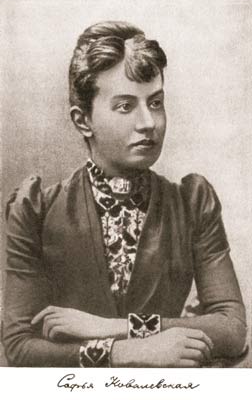 Софьи  Васильевны Ковалевской
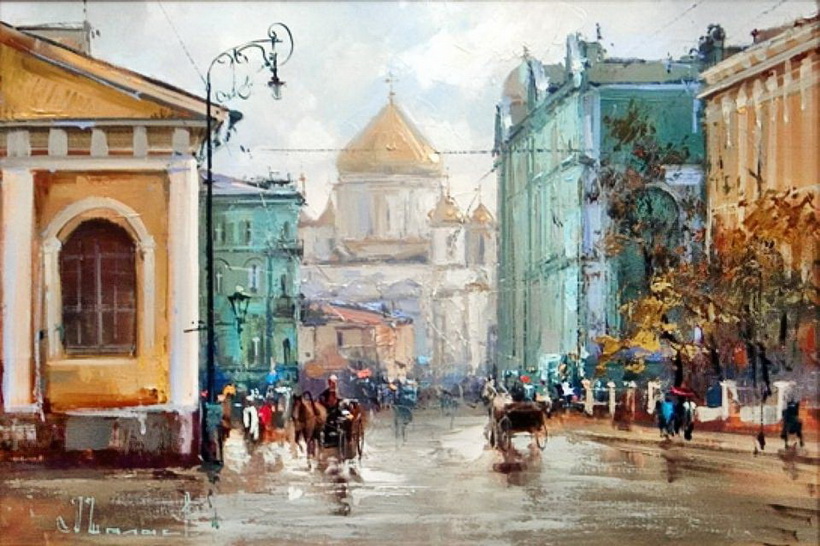 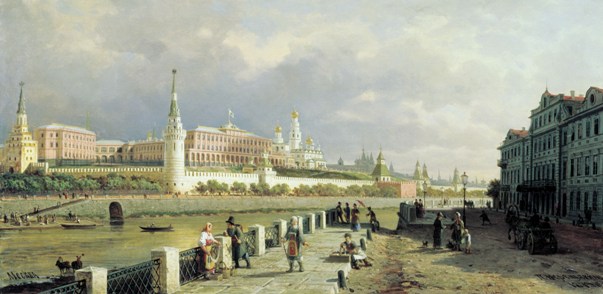 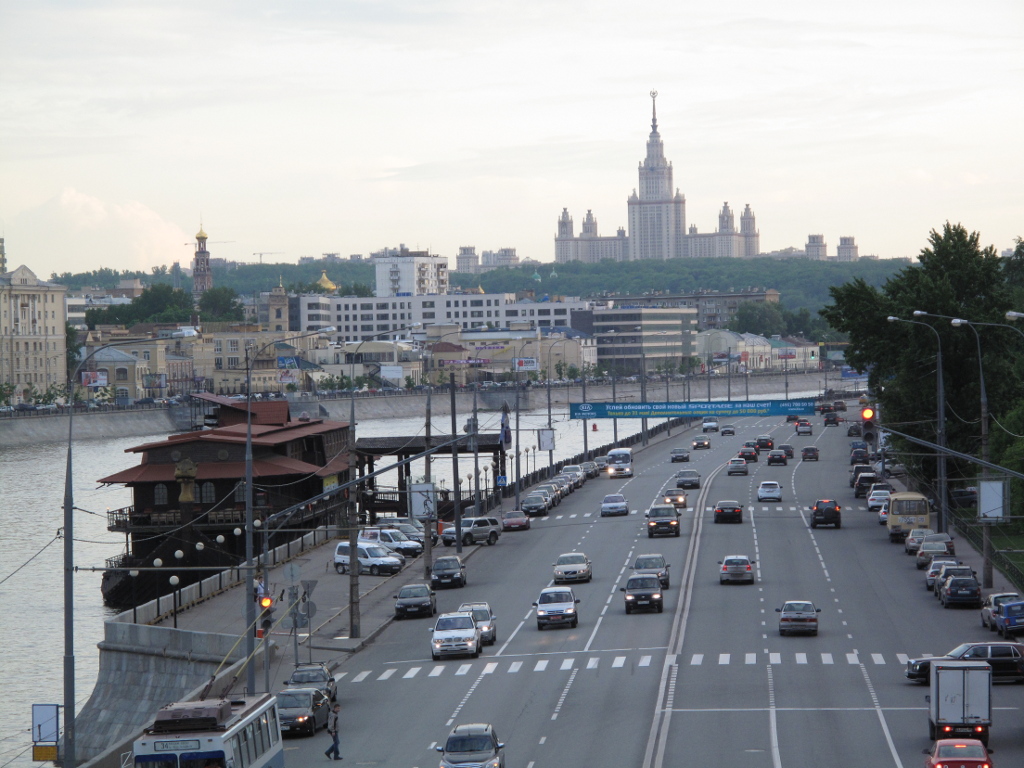 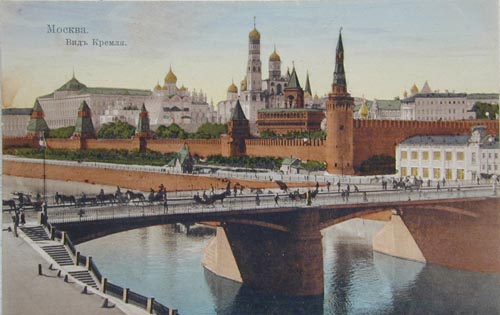 д. Полибино, 
      Великолукский район
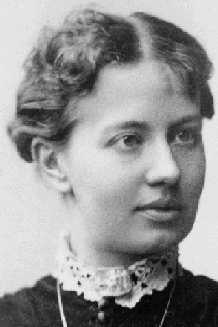 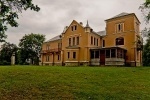 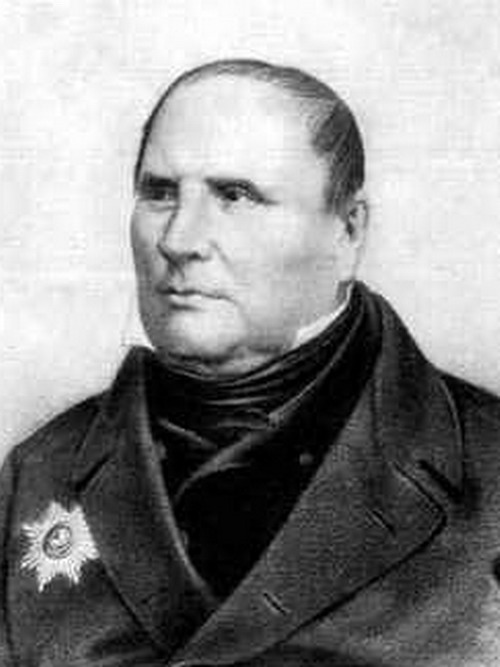 Остроградский Михаил Васильевич
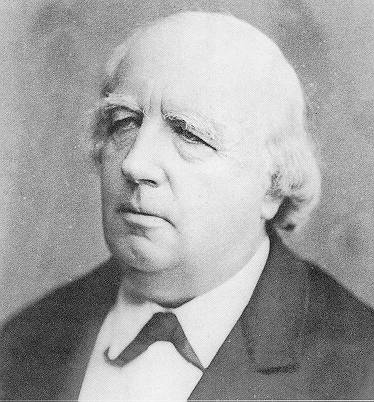 Карл Вейерштрасс
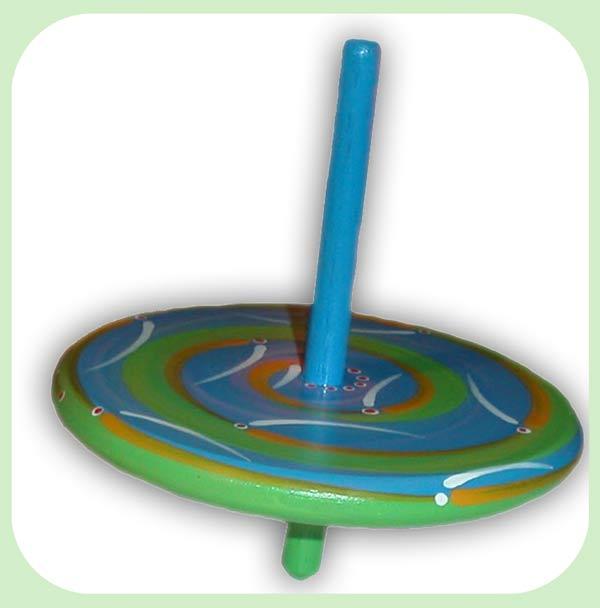 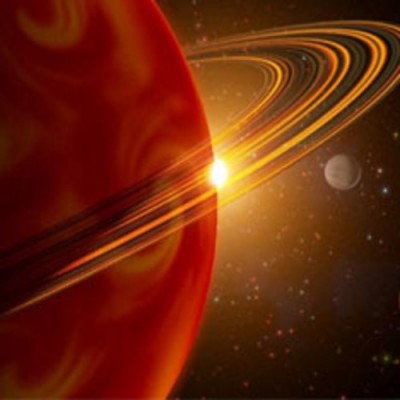 3 января 2010
 исполняется 160 лет 
     со дня рождения
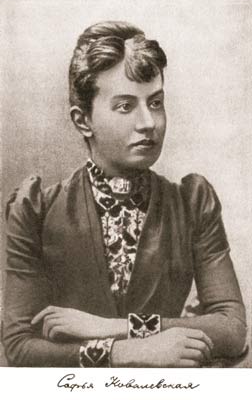 Софьи  Васильевны Ковалевской
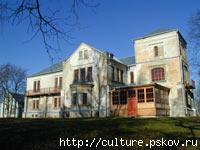 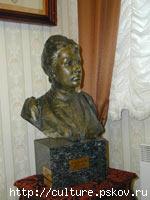 д. Полибино
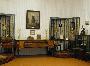 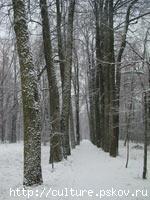 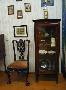 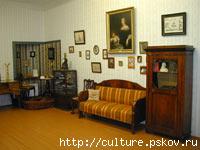 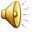 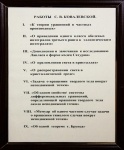 д. Полибино
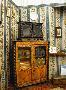 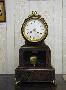 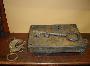 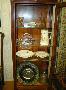 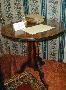 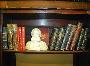 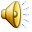 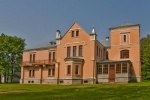 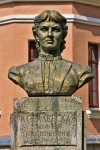 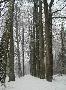 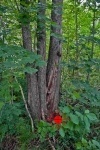 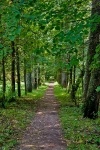 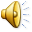 Предмет математика настолько серьёзен, что нельзя упустить случая сделать его занимательным
                                                       Паскаль